ASErviceРедактирование учетной записи
Инструкция
Редактирование учетной записи пользователя
Перейдите в «Личный кабинет» - «Настройки»

  Выберите «Редактировать учетную запись пользователя»
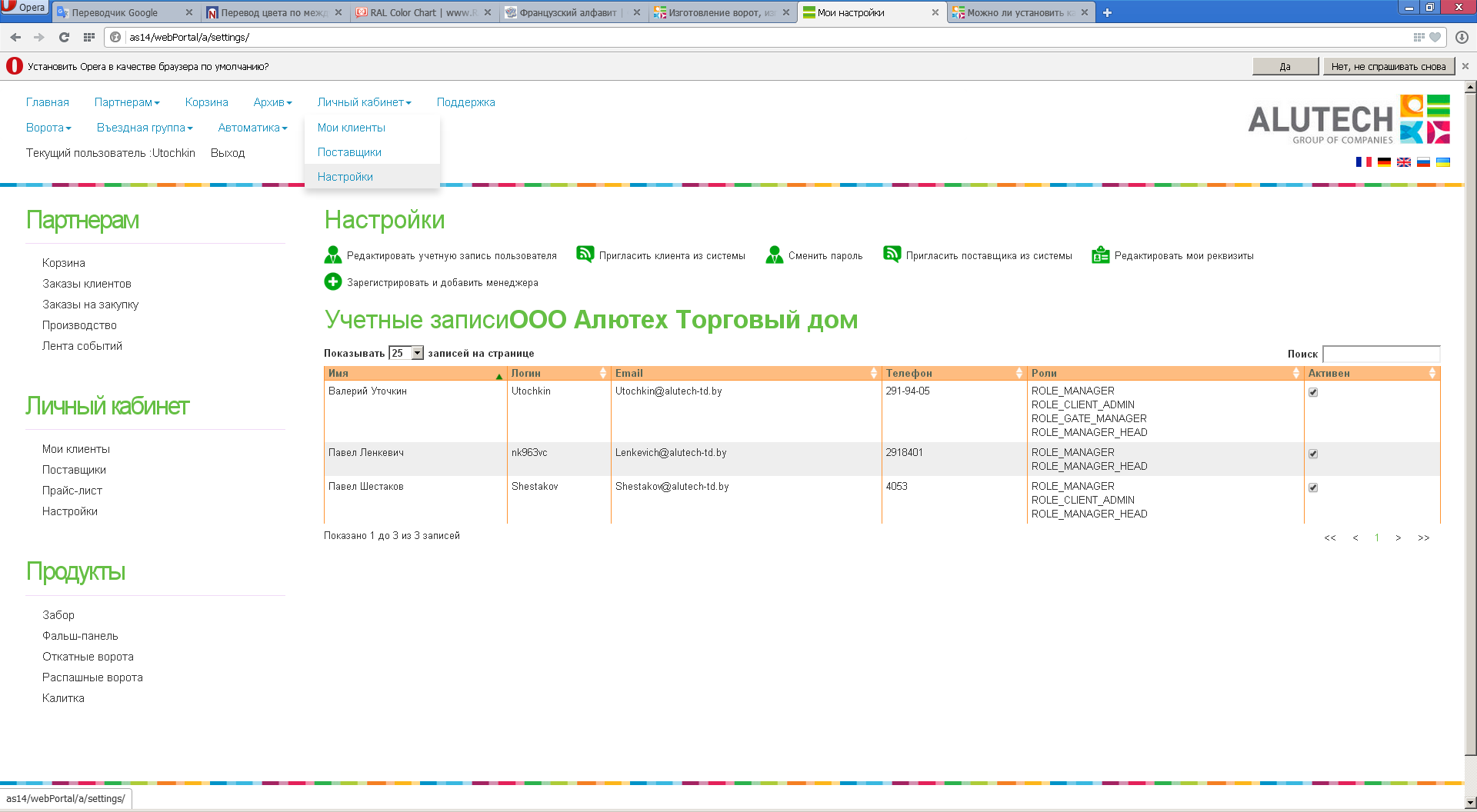 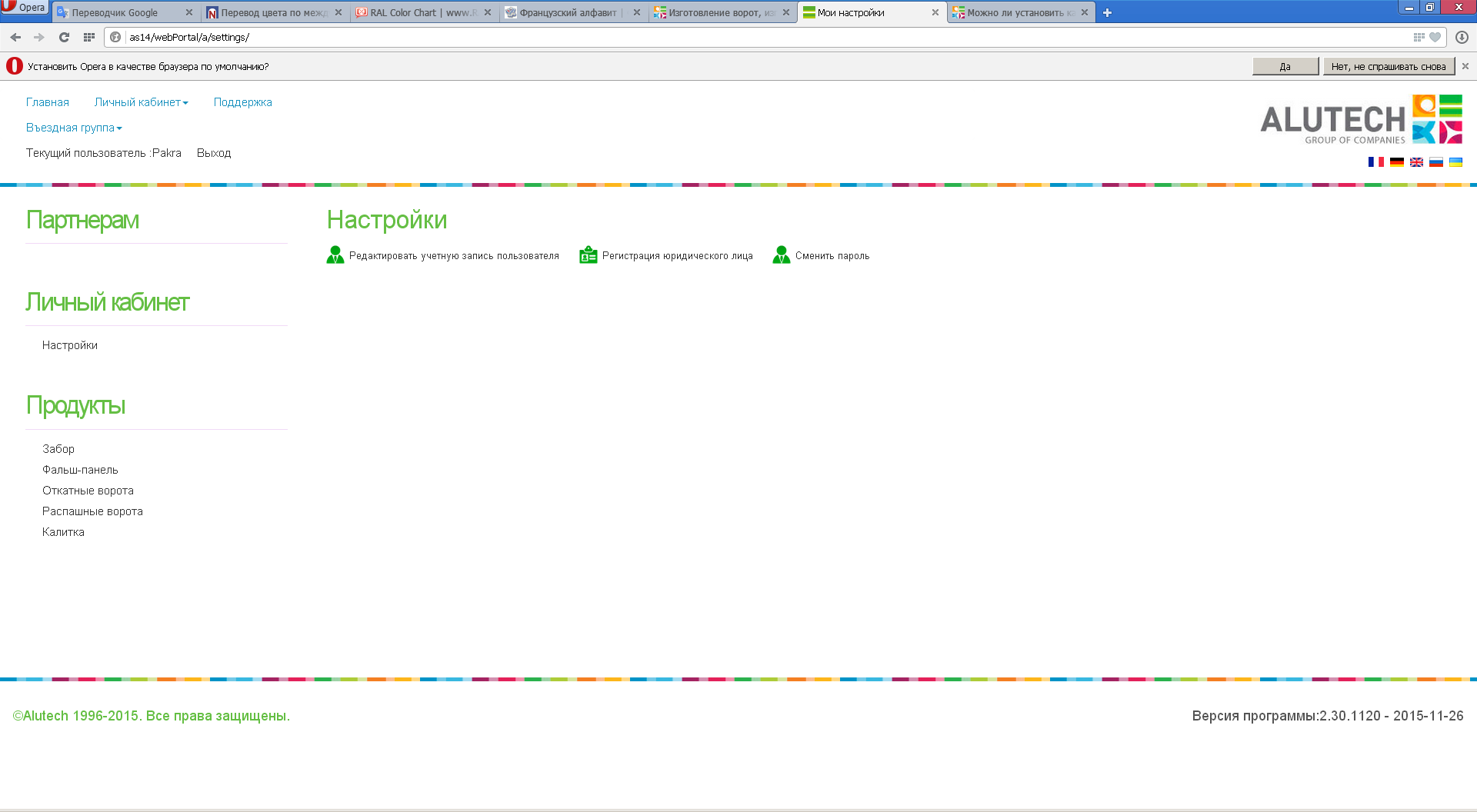 Редактирование учетной записи пользователя
В появившейся форме «Личные данные»  необходимо внести изменения и нажать кнопку «Сохранить»
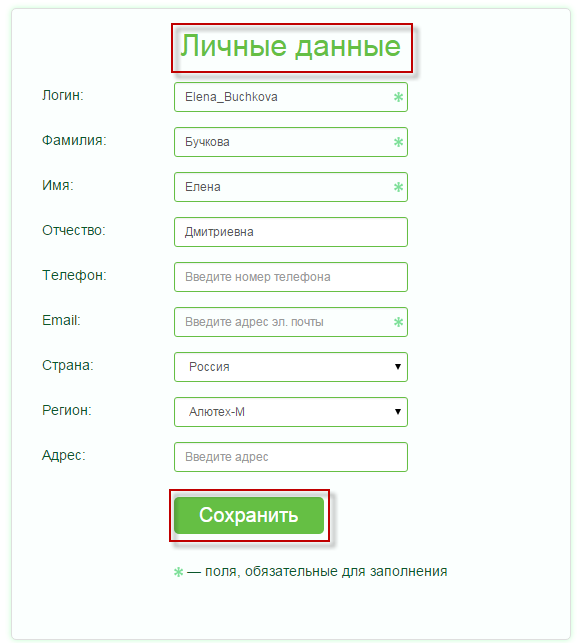 Редактирование реквизитов пользователя (юр. лица)
Перейдите в «Личный кабинет» - «Настройки»

 Выберите «Редактировать мои реквизиты»
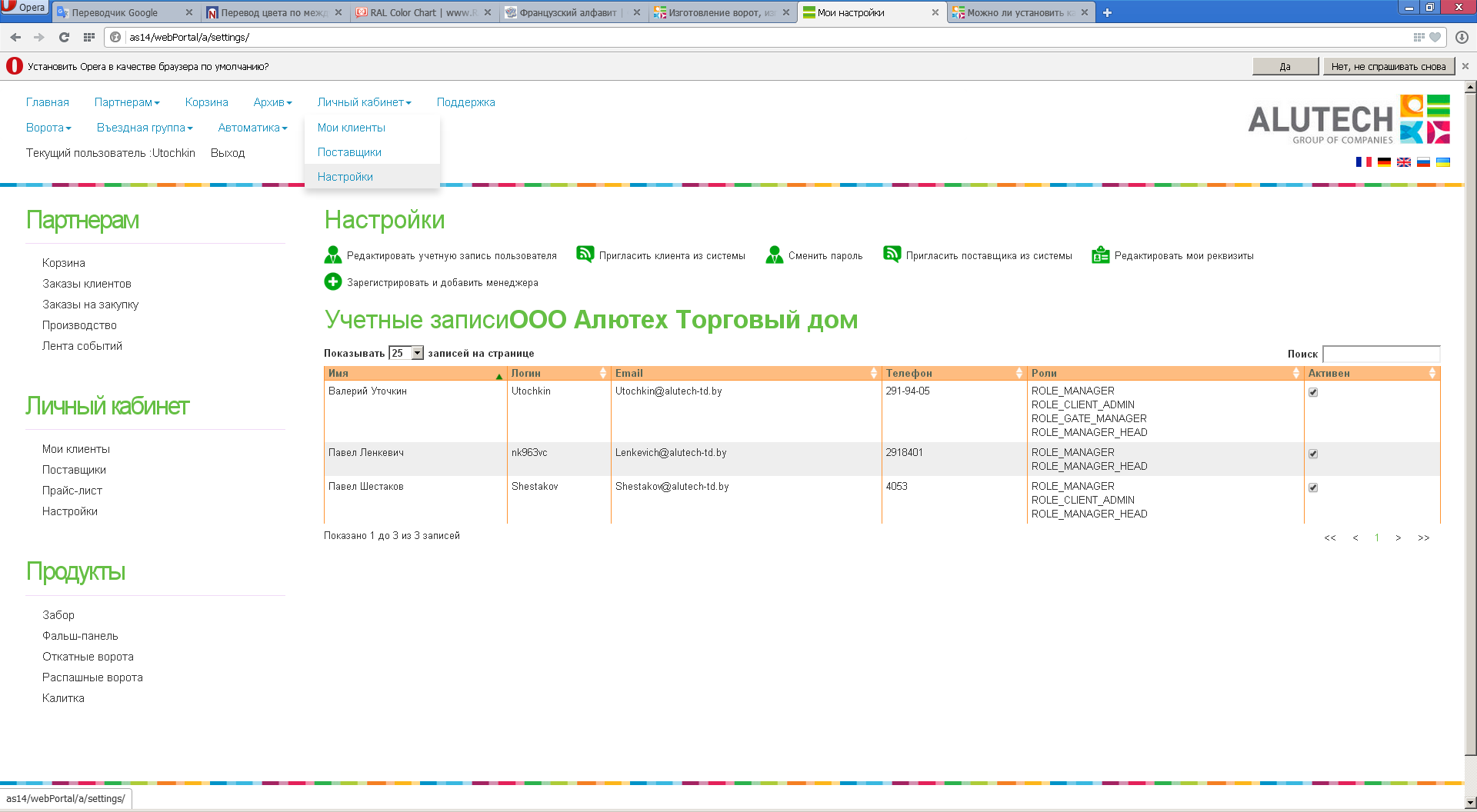 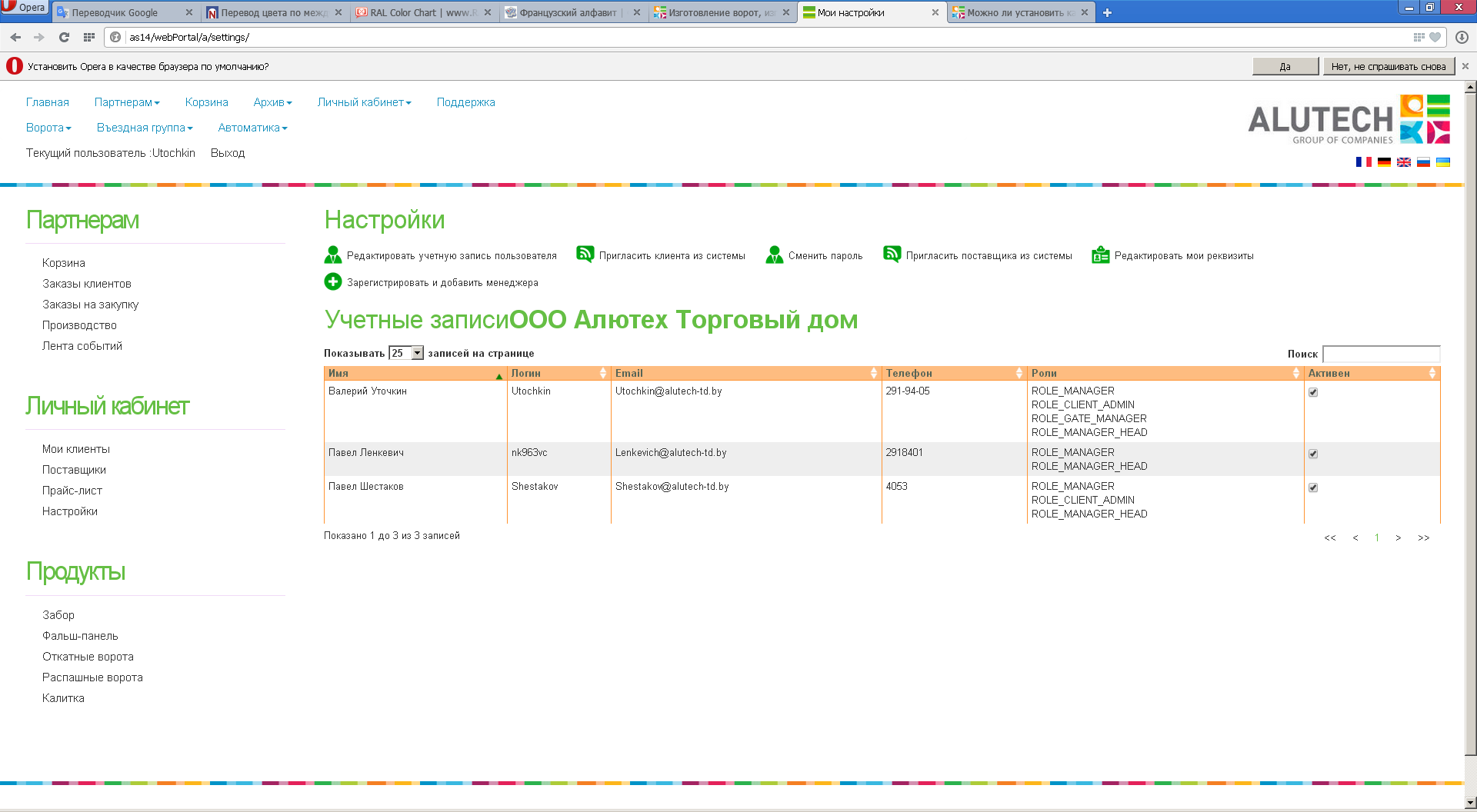 Редактирование реквизитов пользователя (юр. лица)
В появившейся форме «Личные данные»  необходимо внести изменения и нажать кнопку «Сохранить»
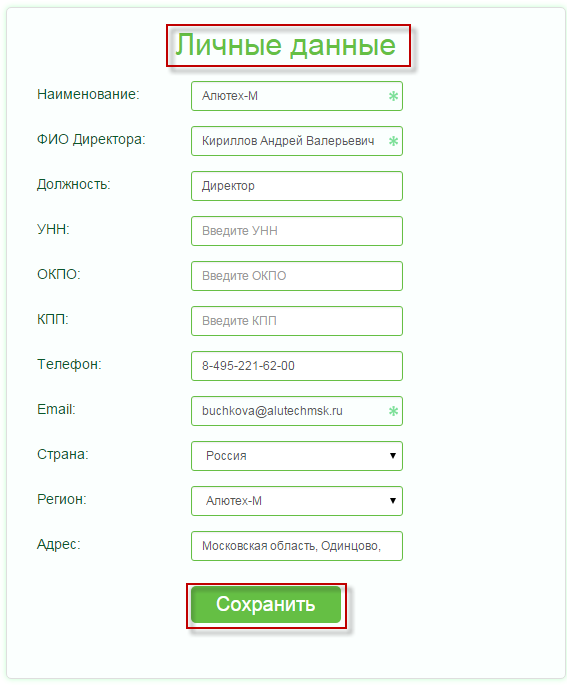 ASErviceСмена и восстановление пароля
Инструкция
Смена пароля
Для смены пароля выполните следующие действия:
войдите на портал под своим логином 
и паролем;

перейдите в раздел «Личный кабинет» - 
«Настройки»;

выберите «Сменить пароль».
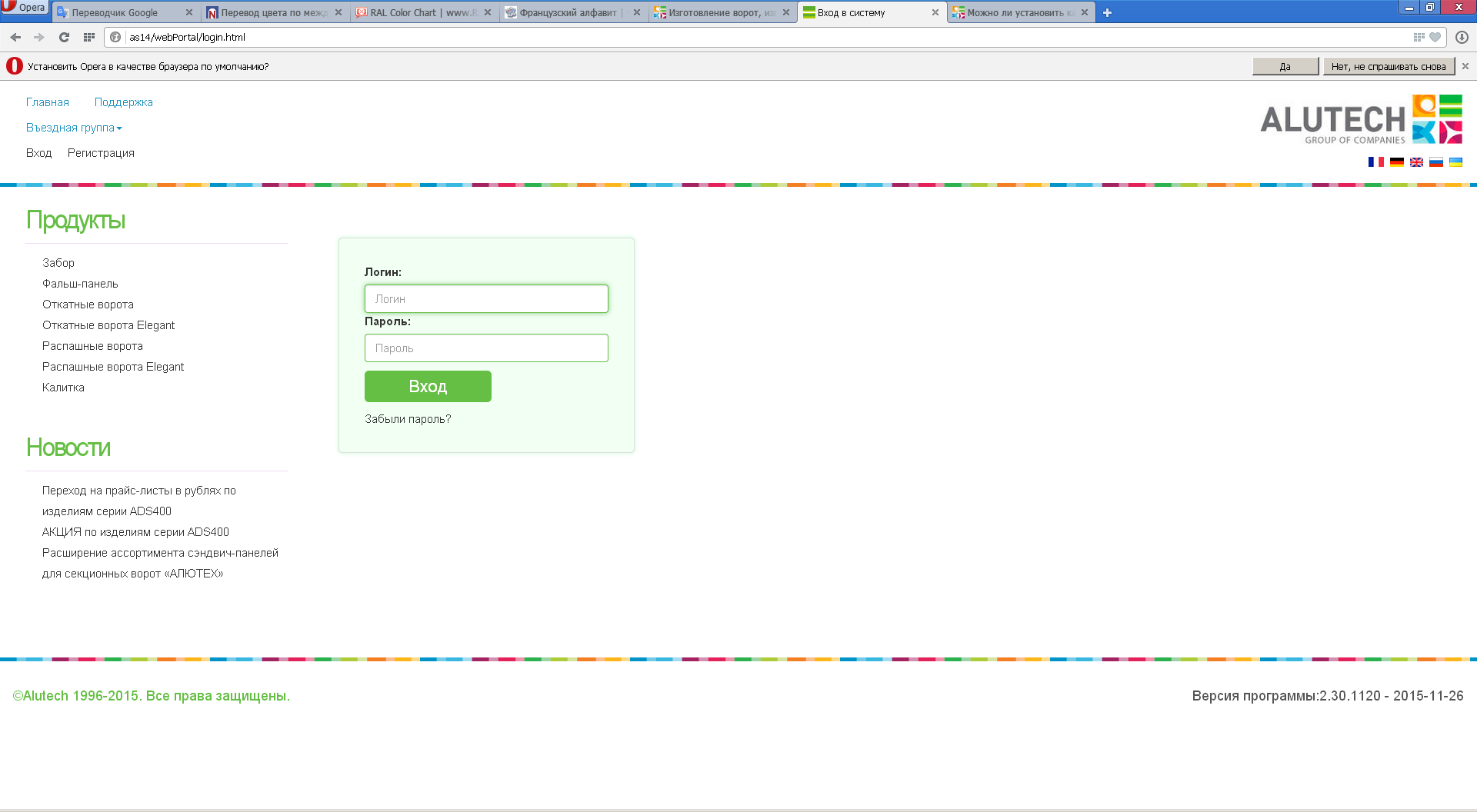 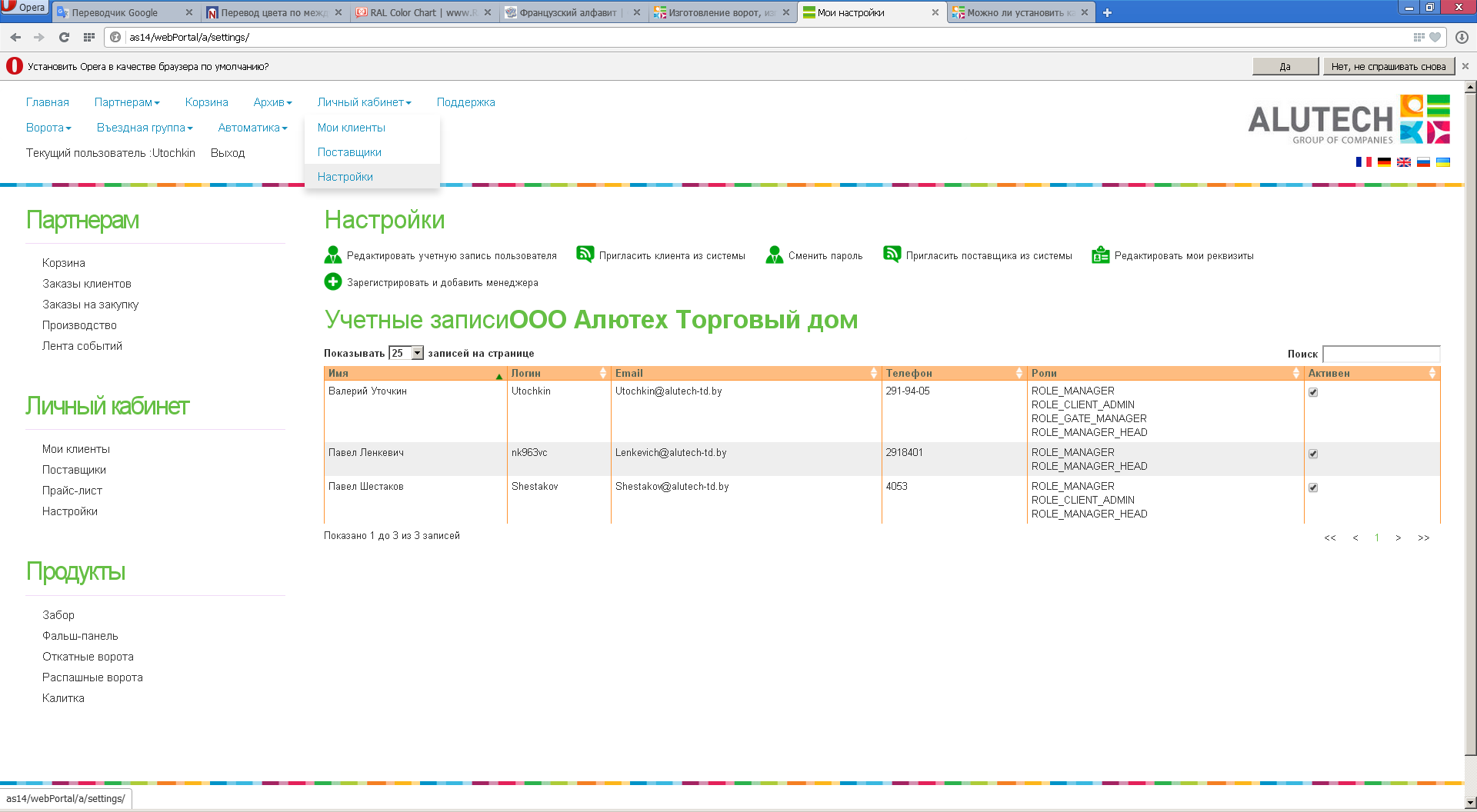 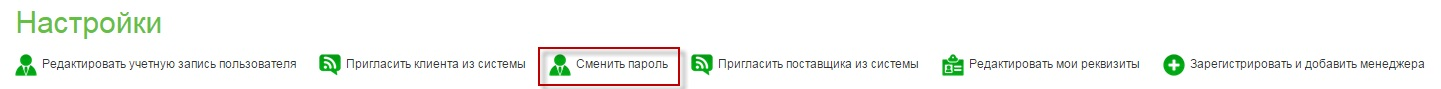 Восстановление пароля
Для восстановления пароля выполните следующее:
Перейдите на главную страницу портала AService, нажмите «Вход».
В появившейся форме под кнопкой «Вход», нажмите «Забыли пароль»



В появившемся диалогом окне необходимо ввести свой email и нажать кнопку «Восстановить».
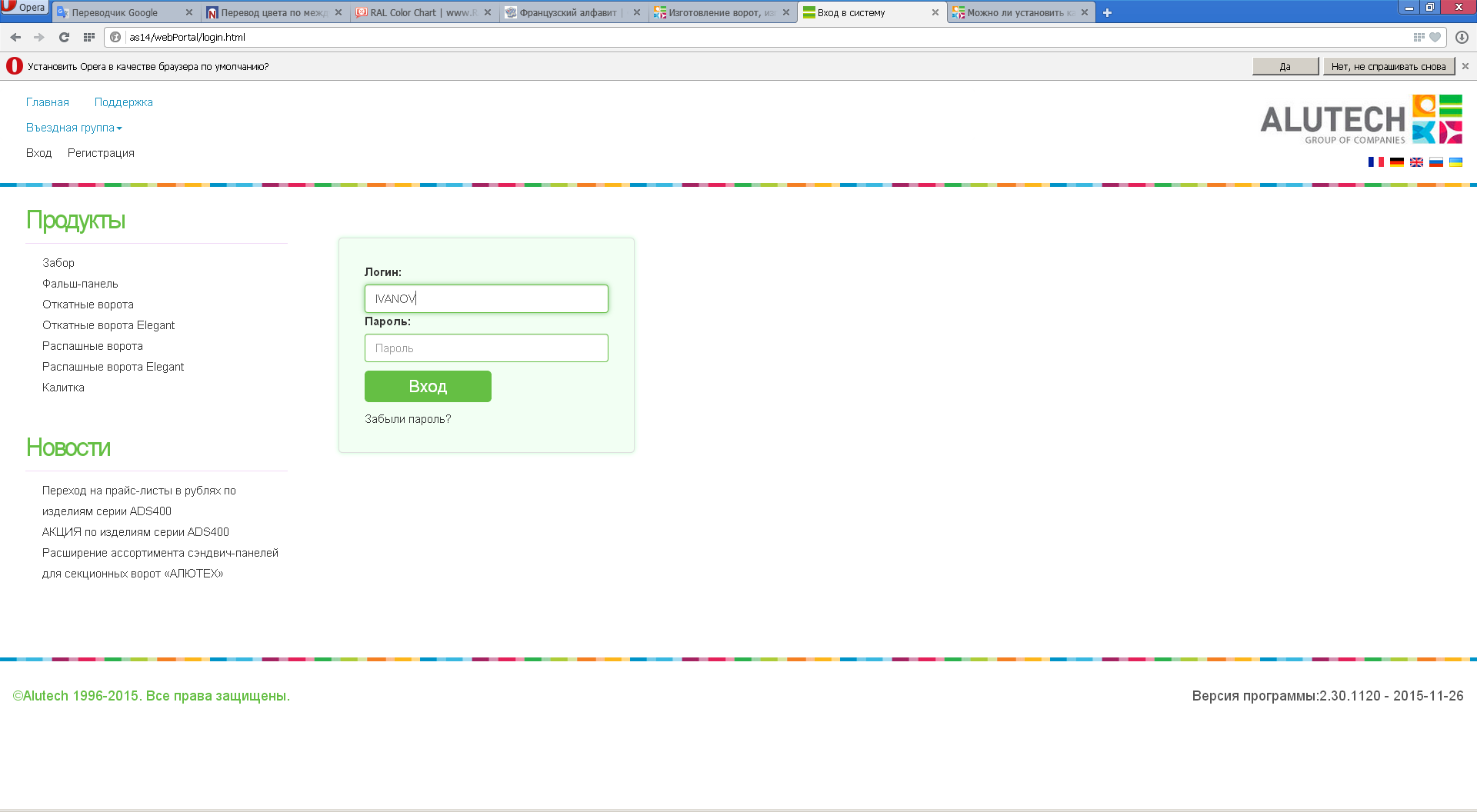 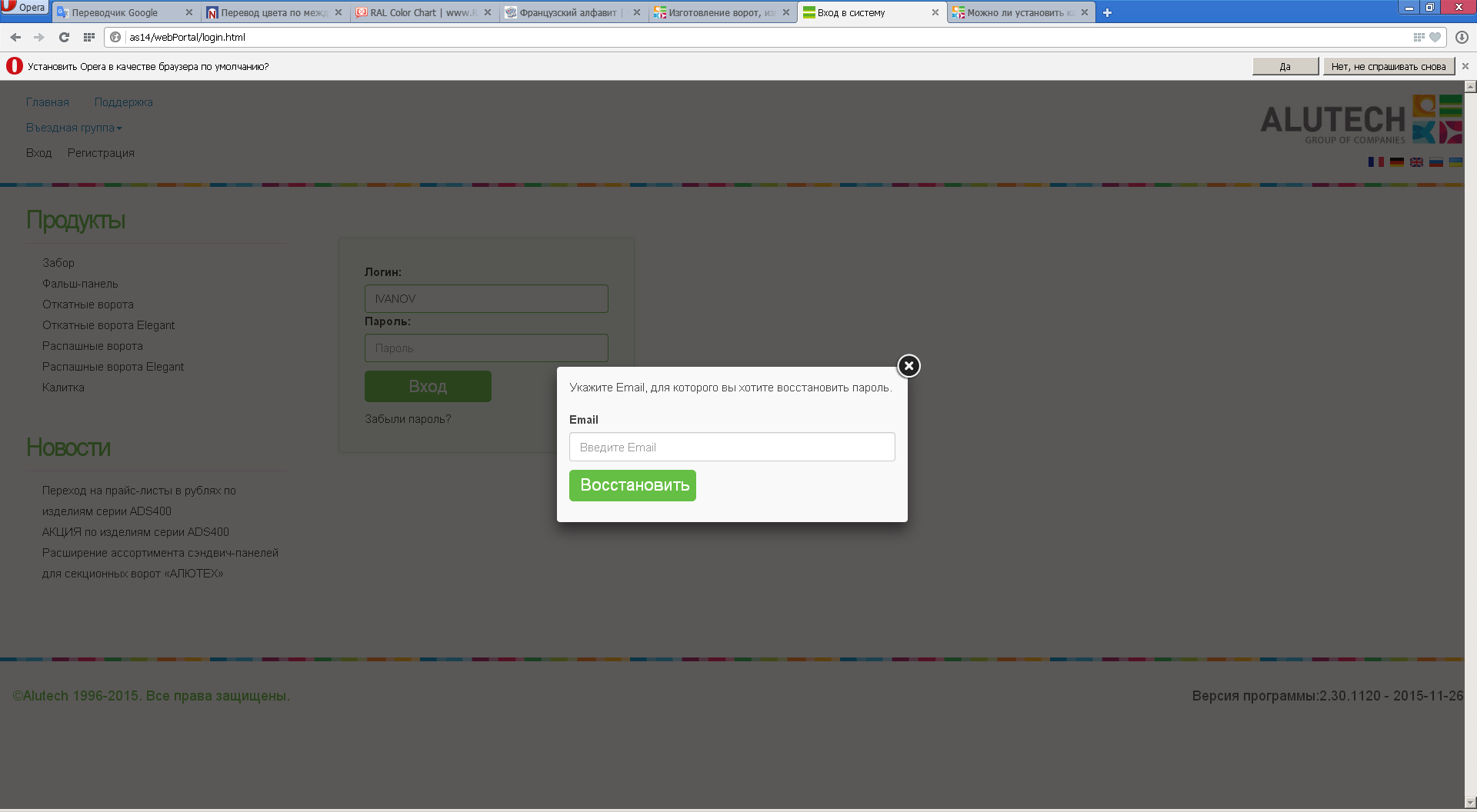 Восстановление пароля
Для восстановления пароля выполните следующее:
после этого письмо с инструкцией будет отправлено на почту;




необходимо перейти по ссылке в сообщении и ввести новый пароль;
нажать кнопку «Сохранить».
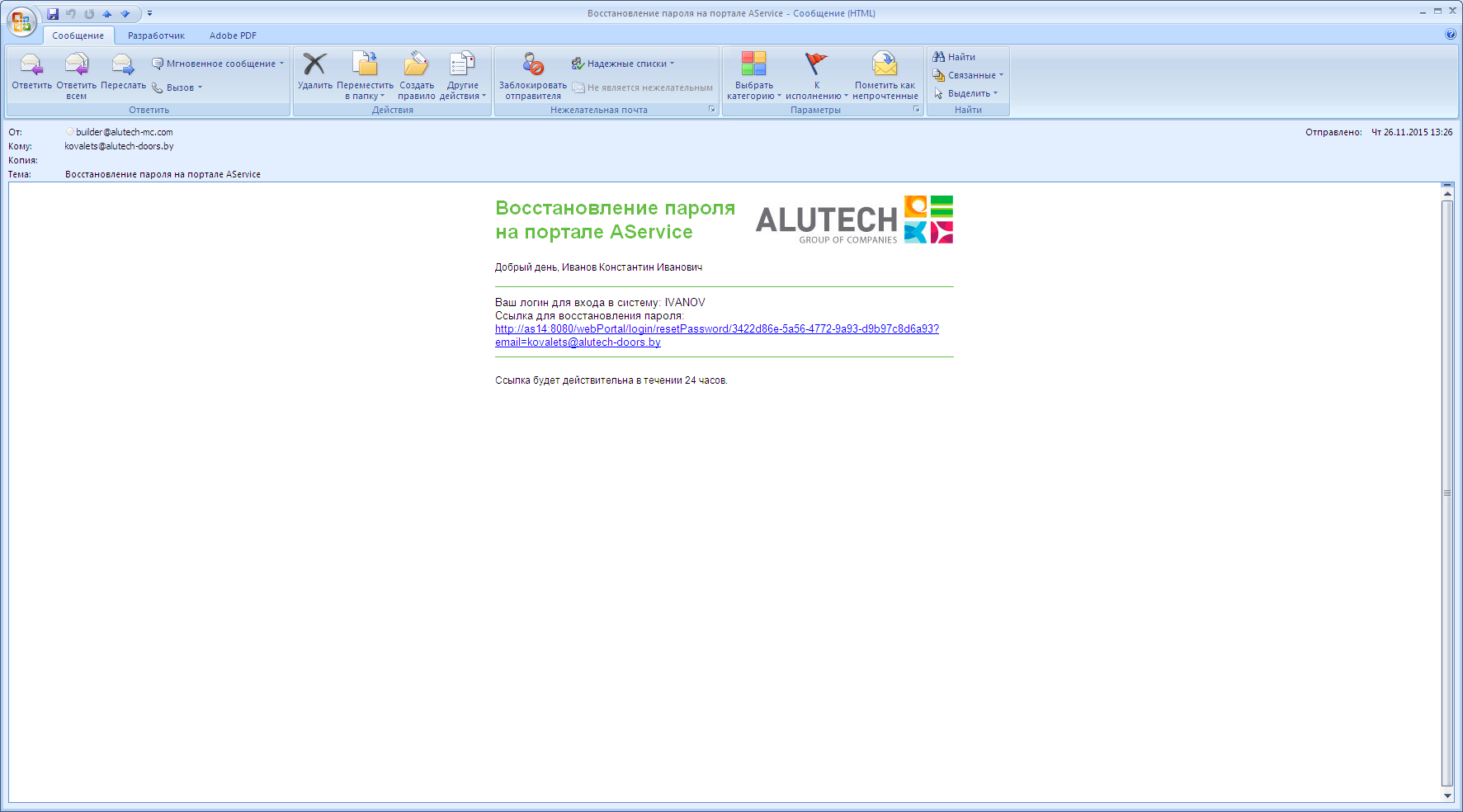 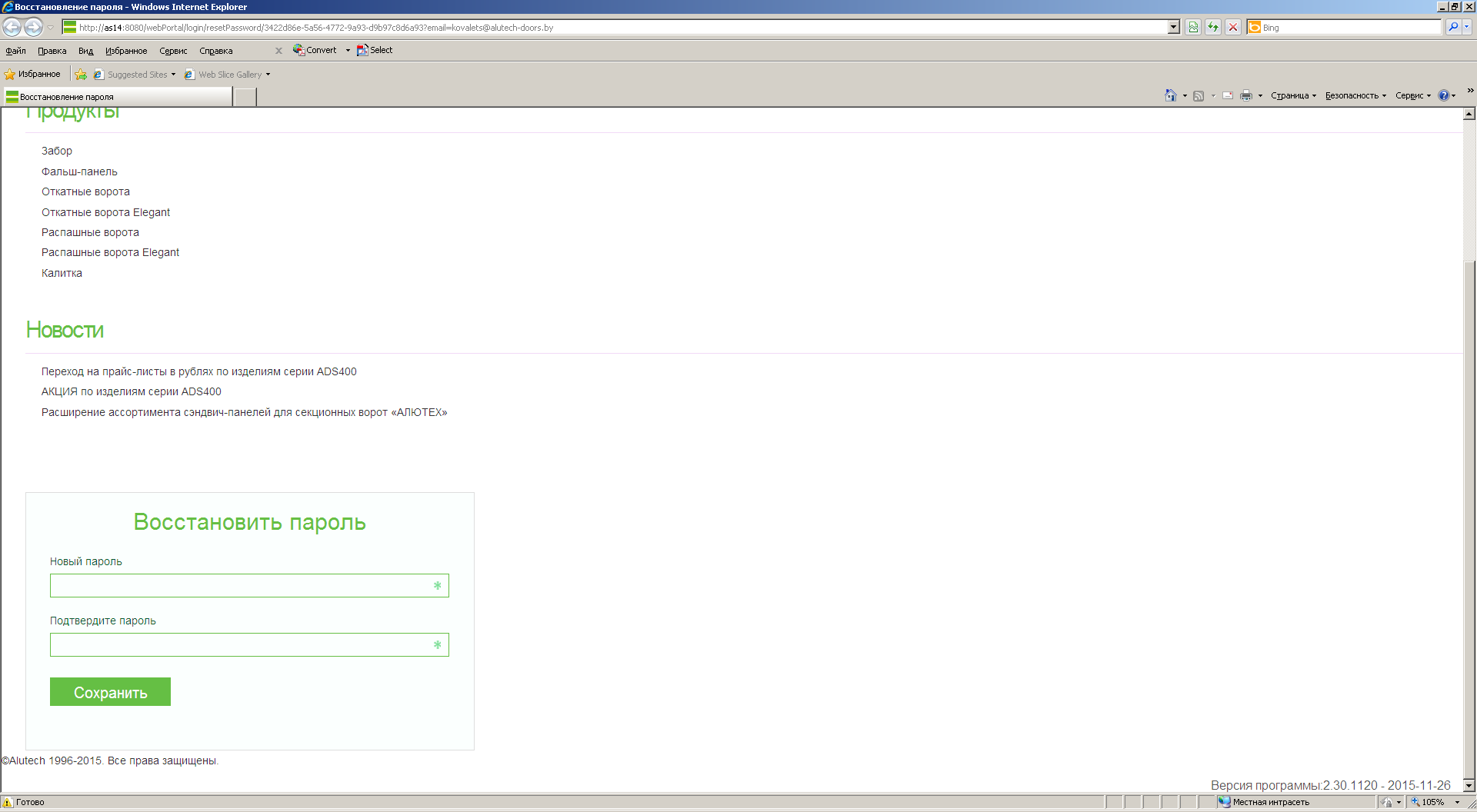 ASErviceРЕГИСТРАЦИЯ МЕНЕДЖЕРОВ
Инструкция
Регистрация менеджеров
Если Ваша компания зарегистрирована как юридическое лицо, вы можете добавить менеджеров, которые будут оформлять заказы, для этого:
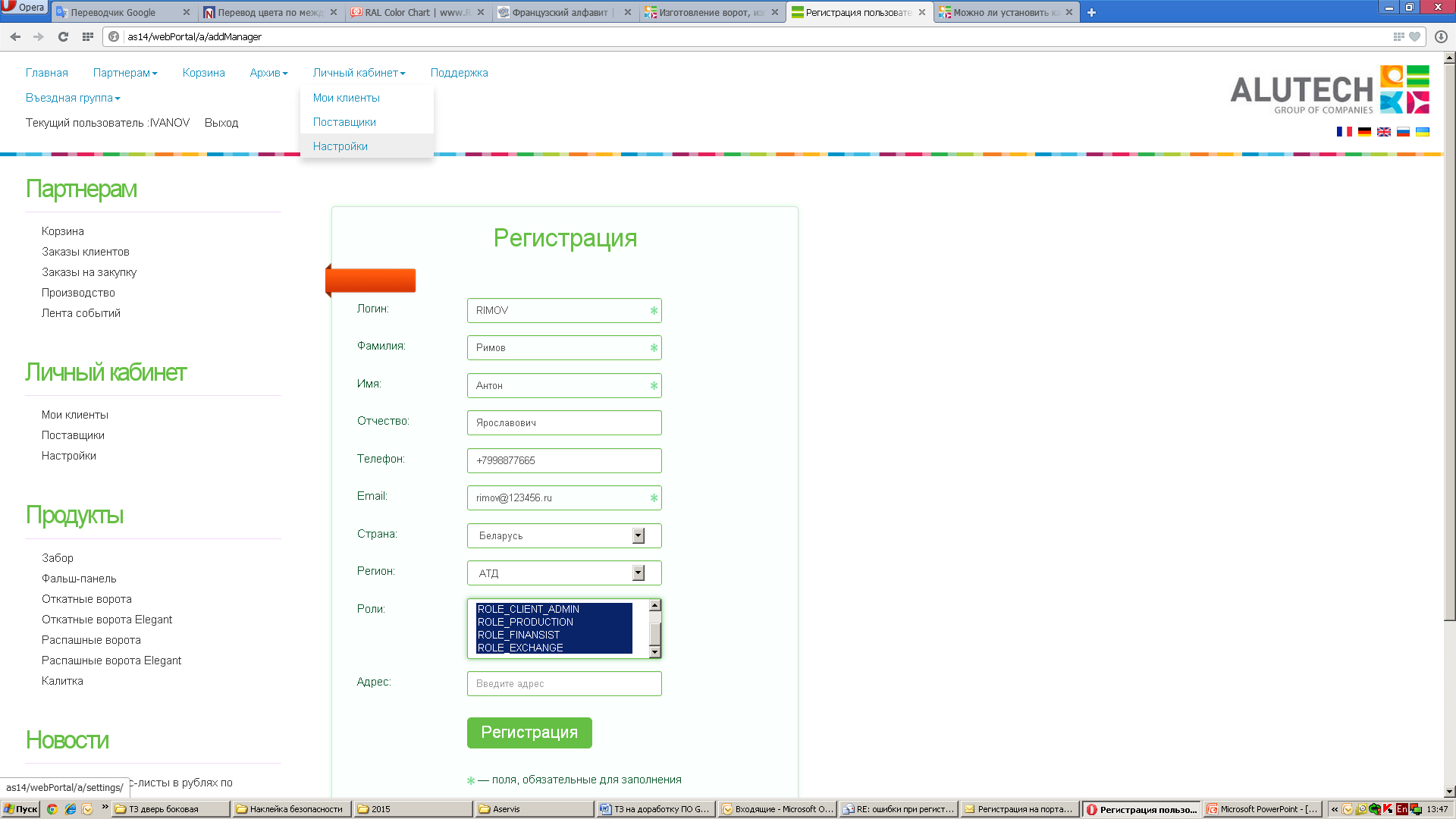 после регистрации как юр. лица выйдите (кнопка «Выход») и зайдите снова на портал (введите логин, пароль, нажмите кнопку «Вход»); 
перейдите в раздел «Личный кабинет» - «Настройки»;
выберите «Зарегистрировать и добавить менеджера»;
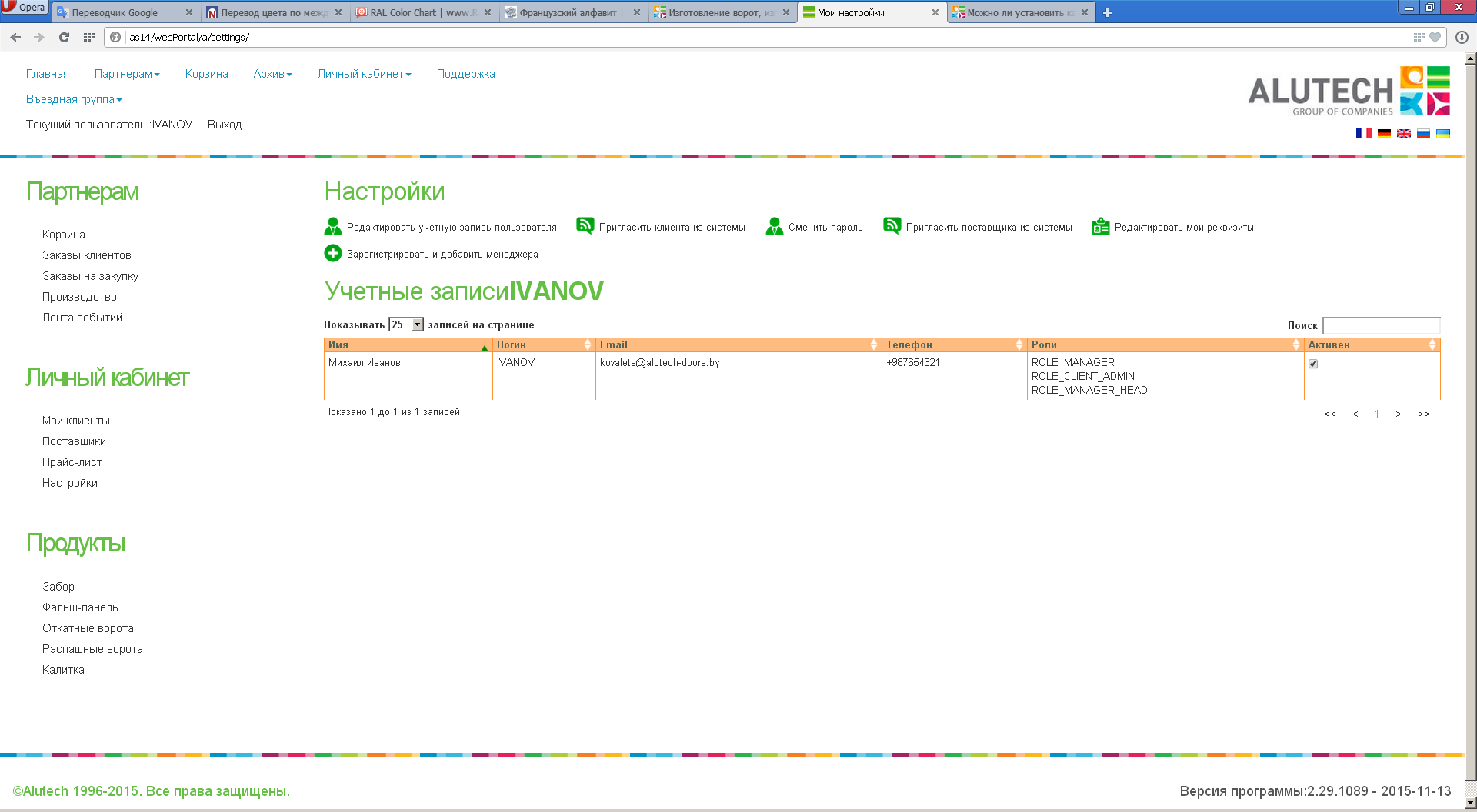 Регистрация менеджеров
заполните форму регистрации, выберите роли пользователя; 
можно назначить одну или несколько ролей одному пользователю. Для назначения нескольких ролей необходимо при нажатой клавише Ctrl выбрать все необходимые роли;
нажать кнопку «Регистрация».
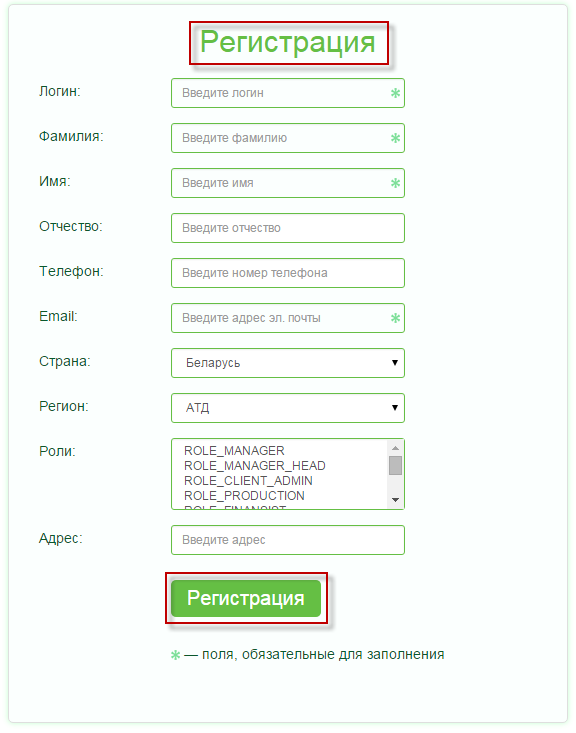 Описание функционала ролей
ROLE_CLIENT_ADMIN – выбор поставщика; приглашение и регистрация клиентов; расчет, редактирование, продвижение заказов; добавление менеджеров; изменение скидок клиентов.
ROLE_MANAGER – выбор поставщика; приглашение и регистрация клиентов; расчет, редактирование, продвижение заказов.
ROLE_PRODUCTION – расчет, редактирование, продвижение заказов, доступ к производственным чертежам.
ROLE_EXCHANGE – расчет, сохранение, продвижение заказов;  обмен данными с другими системами.
ASErviceредактирование списка чертежей  клиента
Инструкция
Редактирование списка чертежей Клиента
По окончании расчета секционных ворот на портале есть возможность сохранения и отправки клиенту / распечатки перечня чертежей:

Чертеж ворот с внутренней стороны;
Чертеж ворот с внешней стороны;
Чертеж типа монтажа;
Чертеж схемы подвесов;
Чертеж подготовки проема;
Чертеж встроенного монтажа.
Редактирование списка чертежей Клиента
Определить перечень выдаваемых чертежей можно:
предварительно для каждого Клиента;
непосредственно перед отправкой клиенту.
Для настройки списка чертежей по Клиентам следует:
 в разделе «Личный кабинет» - «Мои клиенты» выбрать Клиента и нажать «Редактировать список чертежей»
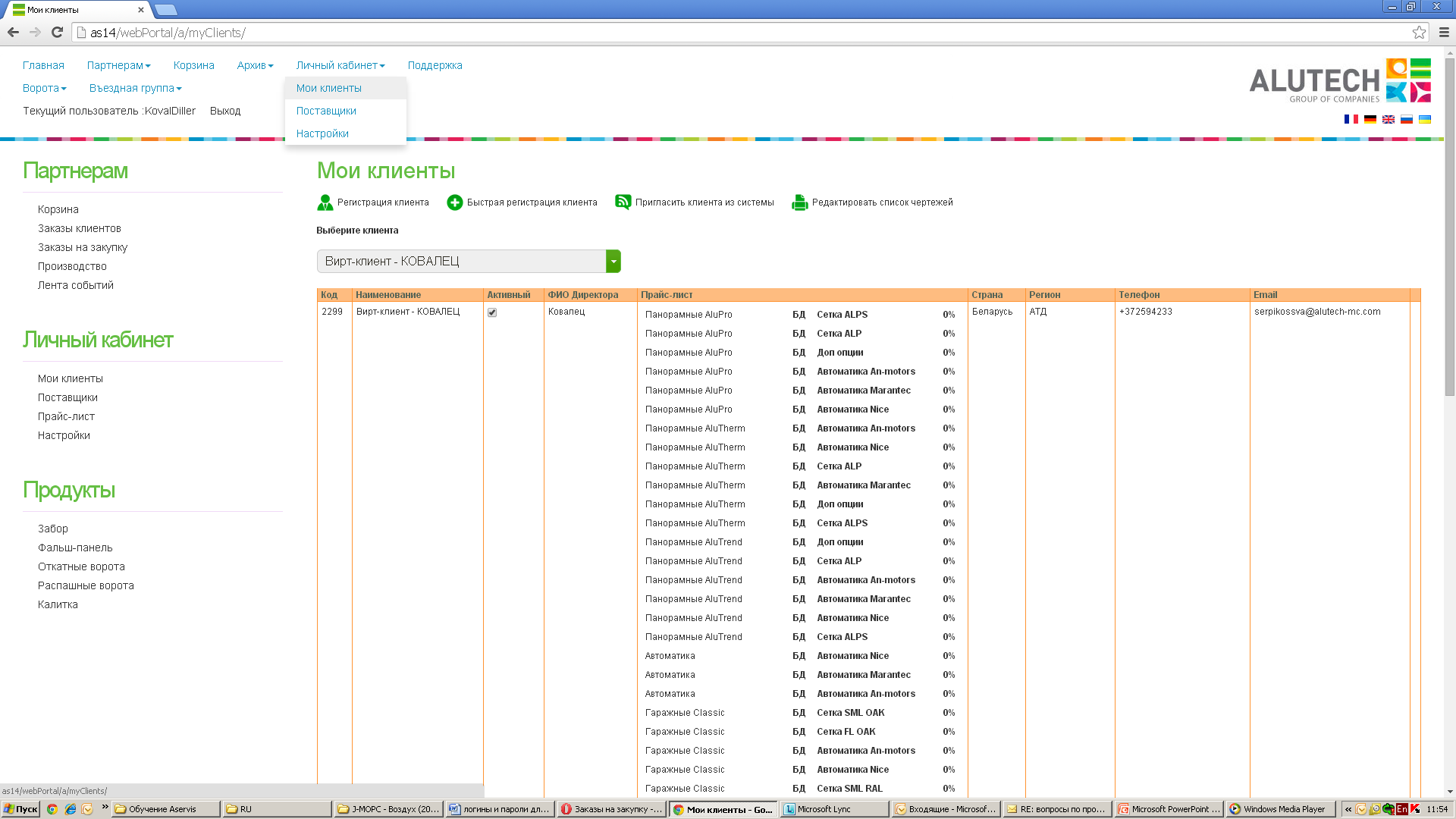 Редактирование списка чертежей Клиента
Для настройки списка чертежей по Клиентам следует:
 в появившемся перечне отметить необходимые чертежи и нажать кнопку «Сохранить»
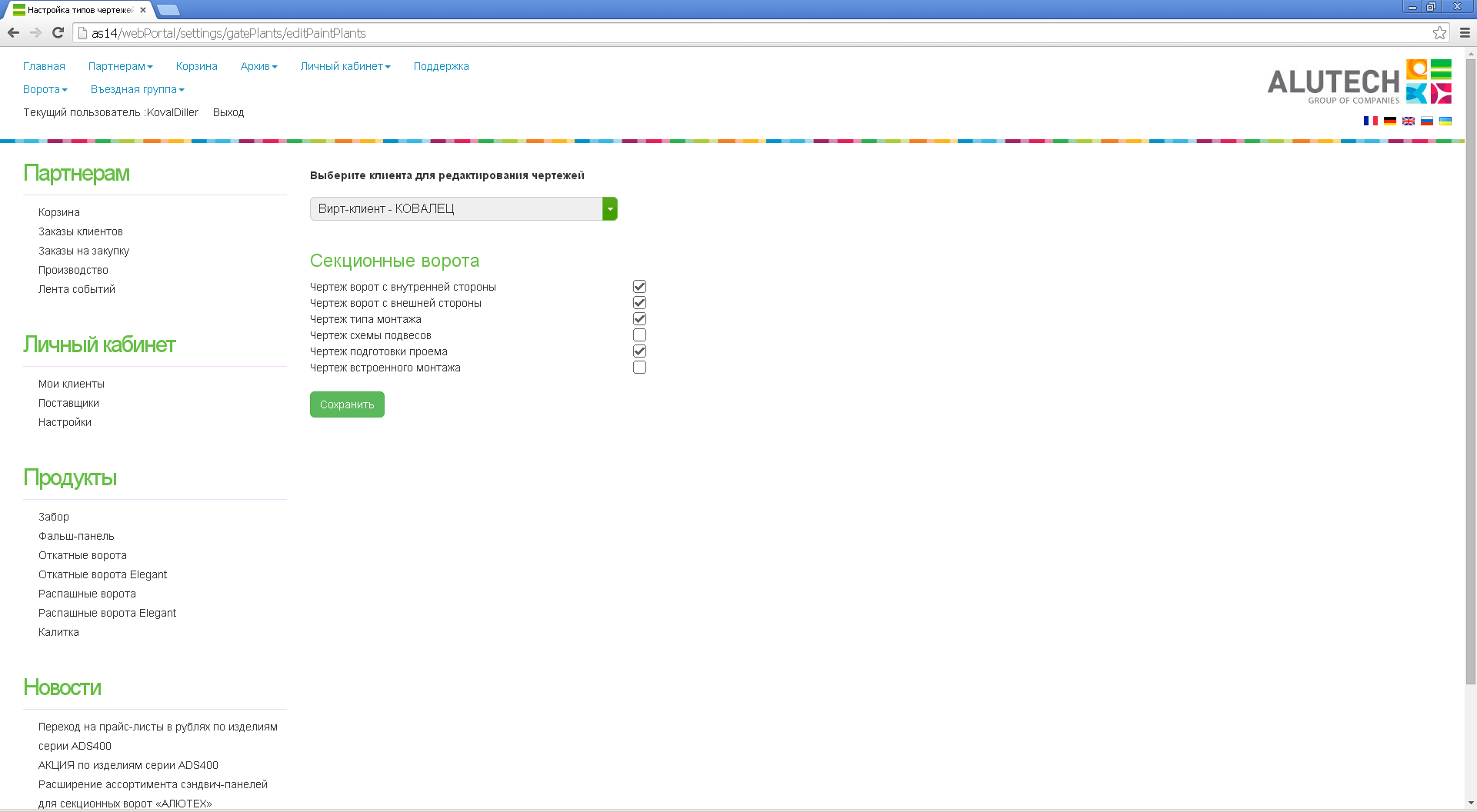 Редактирование списка чертежей Клиента
При необходимости данные настройки можно изменить непосредственно перед печатью и отправкой Клиенту в разделе «Партнерам» - «Заказы клиентов»:
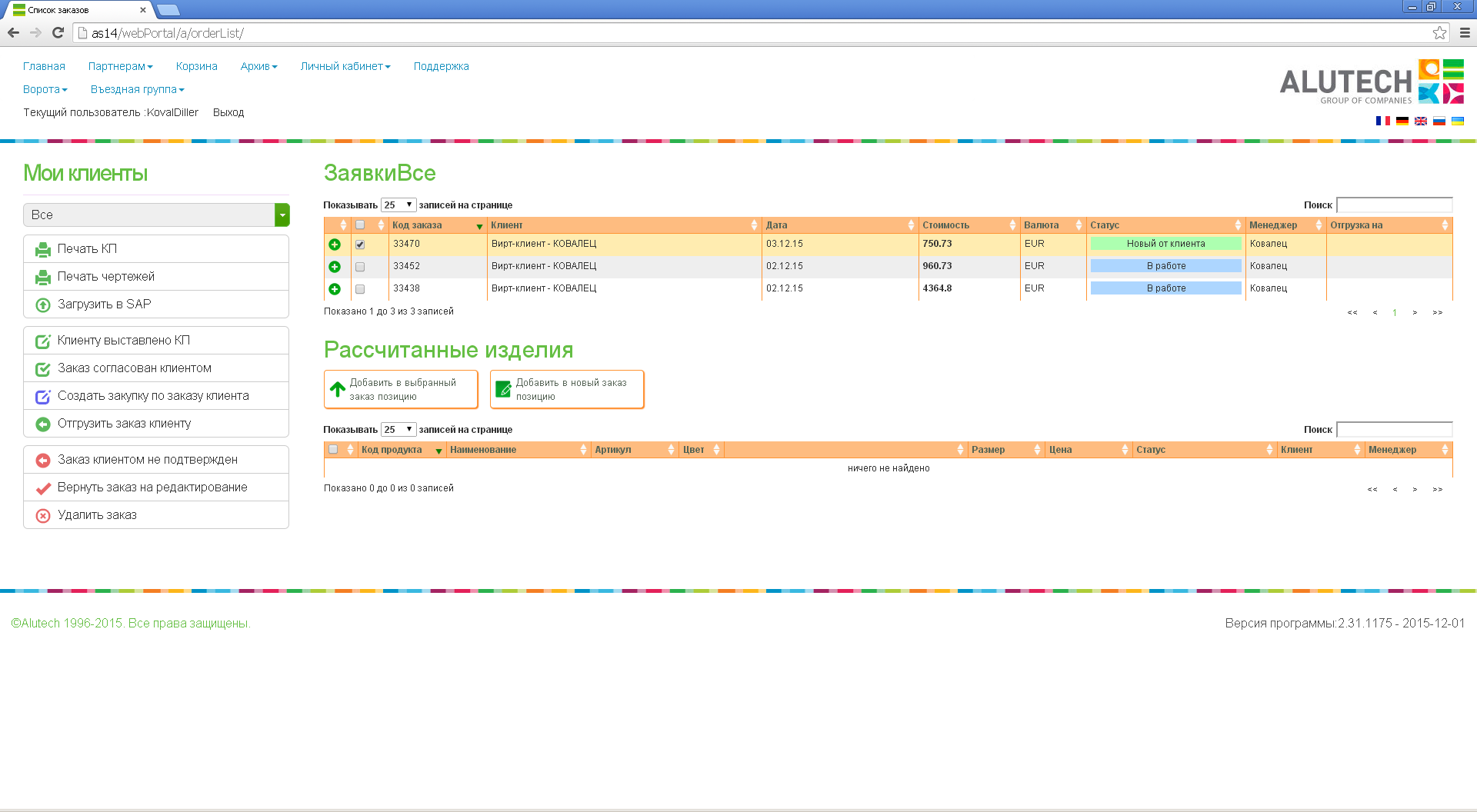 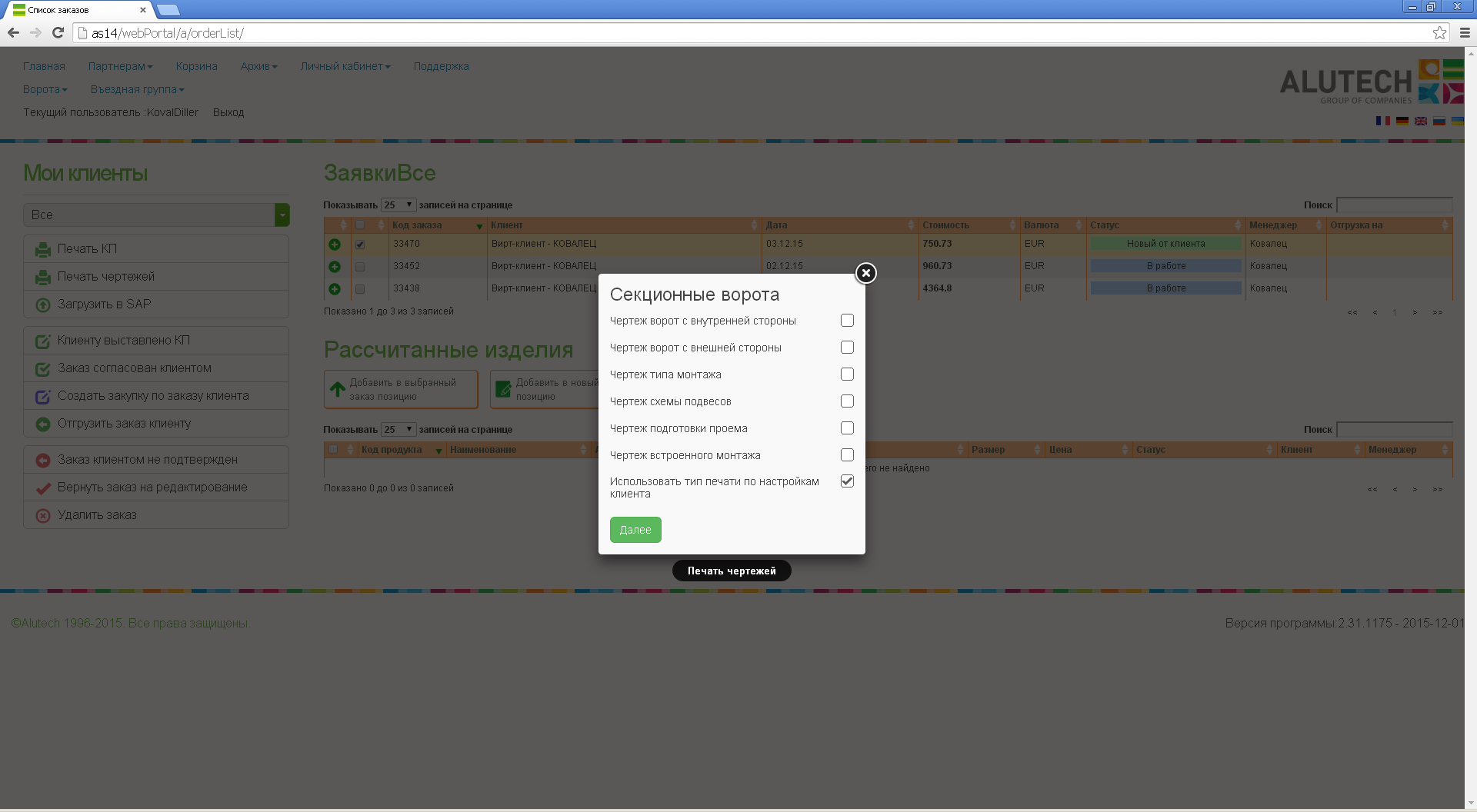